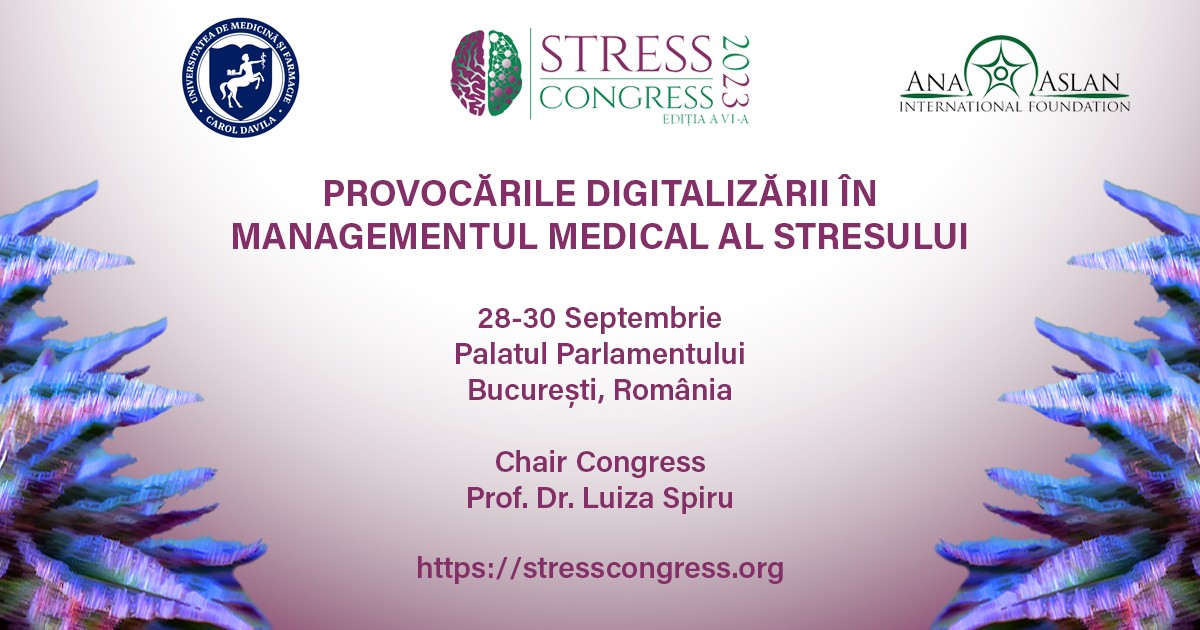 TITLE E-POSTER
bold/italic.
Taille de caractères recommandée : 60-70.  
Cet exemple utilise la taille de caractères Times New Roman 70.
AUTEURS : LE PREMIER AUTEUR ÉCRIT SERA L'AUTEUR PRÉSENTATEUR.
AFFILIATIONS :
Taille de caractères recommandée : 36-40  
Cet exemple utilise la taille de caractères TIMES NEW ROMAN de taille 40.
TEXTE E-POSTER
Taille de caractères recommandée : 24-34. 
Cet exemple utilise la taille de caractères TIMES NEW ROMAN 34.
MODÈLE E-POSTER FORMAT AO PORTRAIT